Reis naar Honduras
Ontworpen door Emma en Robin
Foto zwembad
Hotel
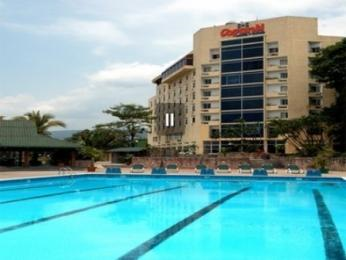 Dit hotel ligt in San Pedro Sula en is  gemaakt voor een leuk tijdje ontspanning en zonder zorgen. Copantl (de naam van het hotel) is een viersterren hotel met vele faciliteiten, zoals zwembaden, restaurants, tennisbanen,…
Foto: het volk van Honduras
demografie
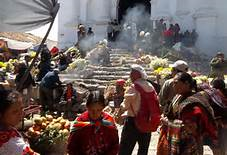 De bevolking in Honduras bestaat uit:
De Ladino’s
De Indìgenas 
De Garìfuna’s
De Eilanders
foto: een typische dag in de Honduras
Het eten
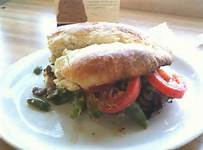 In de Honduras eet men traditioneel Latijs-Amerikaans eten. Wanneer we aan Zuid-Amerika denken, denken we aan pikant eten, maar het Honduraanse eten is totaal niet pikant, maar heeft wel de typische zuiderse smaak
het paspoort
paspoorten
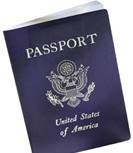 Wanneer je ouder dan 12 jaar bent, heb je enkel je paspoort nodig om de republiek van Honduras binnen te geraken. Een bepaald visum is niet nodig, let wel op: je mag slechts 6 maanden geldig aan elkaar sluitend in het land blijven. Het paspoort mag niet worden verward met de identiteitskaart, het paspoort laat toe om naar alle landen ter wereld te reizen en is een reisdocument in de vorm van een boekje. Als Belg kan je een paspoort aanvragen en verkrijgen bij de gemeente waar je gedomicilieerd bent of op de ambassade/consulaat van België waar je bent ingeschreven.
Wonderlijke bouwwerken van de Indianen.
Wat is er te doen?
In de Honduras kan je veel dingen doen. Er zijn tal van musea, maar het leukste culturele dat je in de Honduras zeker moet doen zijn de oude Indianen piramides bezoeken. Je kan er natuurlijk ook altijd een reis in het amazonewoud maken onder begeleiding van een gids.
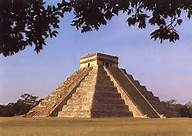